Greatness in the Kingdom
Matthew 20:20-28
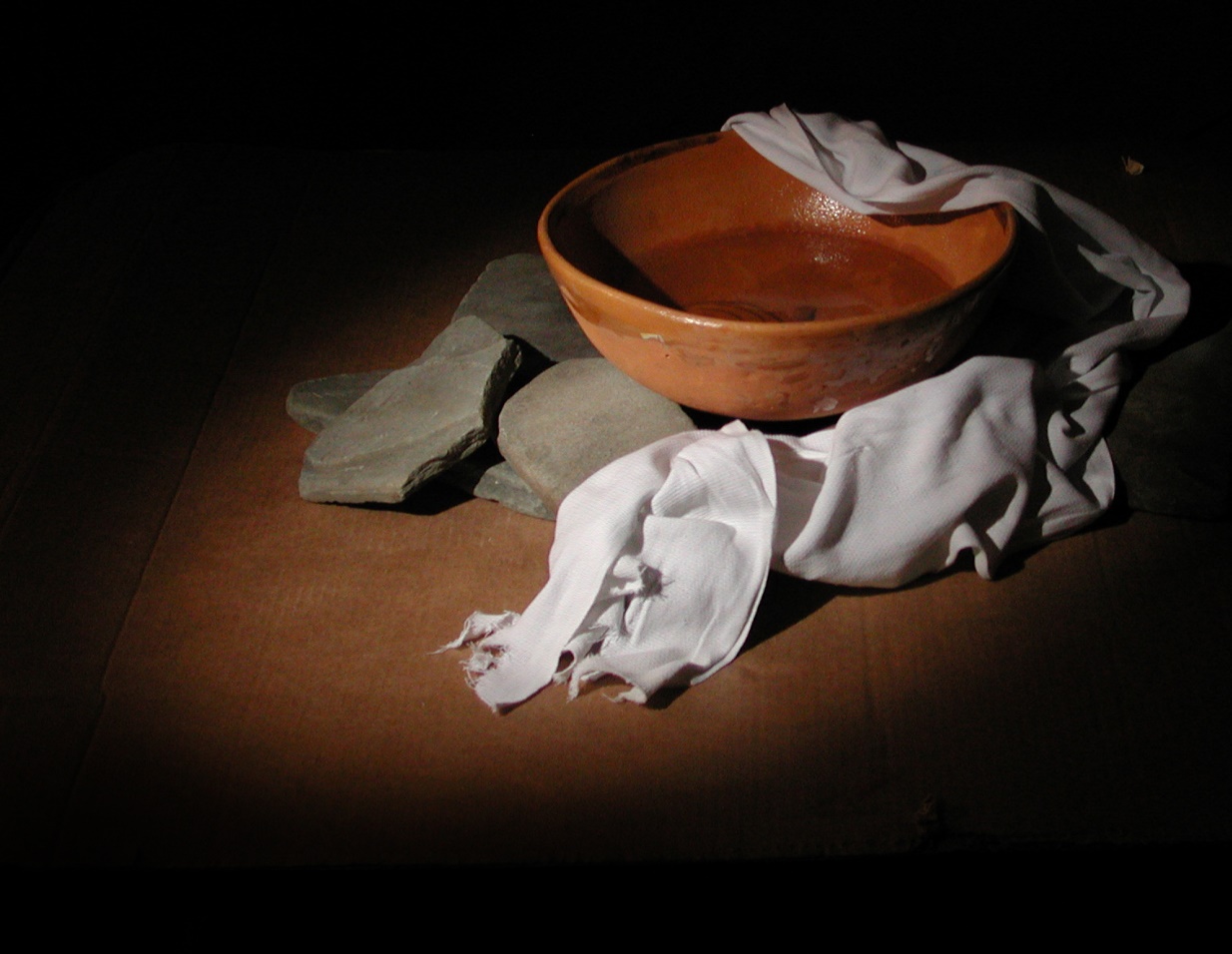 1. Attitude
Our attitude is important - Matt. 12:35 
We must serve others out of love - Matt. 22:36-39
2. Awareness
Our unique talents - Rom. 12:6-8 
Our task - Titus 3:8
The needs of others - Phil. 2:3-4
3. Action
Meet physical needs - Matt. 25:35-36 
Meet emotional needs - Rom. 12:15
Meet spiritual needs -
Babes need to be established - 1 Pet. 2:2
Struggling need to be exhorted - Heb. 3:12-13
Overwhelmed need to be restored - Gal. 6:1
Unruly need to be warned - 1 Thess. 5:4
Unfaithful need to be rescued - James 5:19-20
4. Availability
Luke 10:30-37
Our time 
Personal involvement
Sacrifice
Learning How to Be a Servant
Attitude
Awareness
Action
Availability
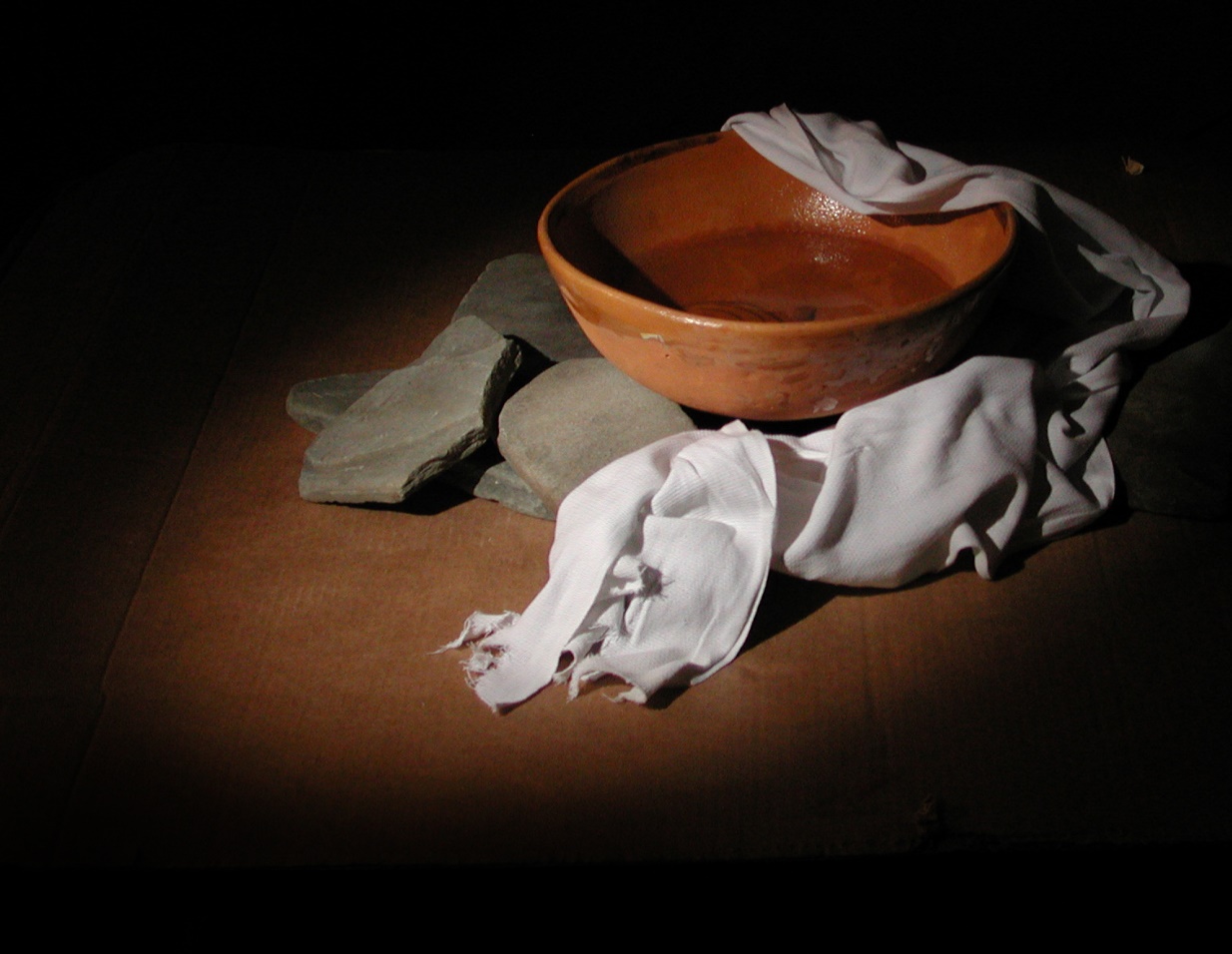